生活輔導組獎助學金簡介
獎助學金分類
校內獎學金
募款支付獎學金
校外獎助學金
弱勢助學金
各項工讀助學金
教育部高教深耕計畫附錄1─生活教育券補助金、多元學習助學金、林滿興先生獎助學金
2
1
校內獎學金
共計17項
校內獎學金
校內獎學金學業成績及操行申請資格大約在六十至八十分以上
獎學金金額範圍在2,000元至1萬8,000元
4
註：紅字為每一學年發給一次之獎學金
校內獎學金-原民生
註：紅字為每一學年發給一次之獎學金
5
校內獎學金
6
校內獎學金
Big concept
Bring the attention of your audience over a key concept using icons or illustrations
7
校內獎學金
8
校內獎學金
9
2
募款支付獎學金
共計16項
募款支付獎學金
募款支付獎學金學業成績及操行申請資格大約在六十五至八十五分以上
獎學金金額範圍：3,000元至20萬元
11
註：紅字為每一學年發給一次之獎學金
募款支付獎學金-原民生
12
註：紅字為每一學年發給一次之獎學金
募款支付獎學金
13
募款支付獎學金
14
募款支付獎學金
15
募款支付獎學金
16
3
校外獎助學金
依校外單位來函辦理，數量不定。
校外獎助學金-一般生
校外獎助學金係依各校外單位如縣市政府、財團法人等來函辦理，109學年度第1學期截止2月2日共有181個校外單位來函。
18
校外獎助學金-原民生
除可申請前述181個校外單位來函獎助學金外，另還有109學年度第1學期截止2月24日共2個校外單位來函限定原住民學生申請之獎助學金。
19
4
弱勢助學金
共分5等級
弱勢助學金-一般生及原民生
申請對象為前一年度家庭收入70萬以下、前一年度家庭利息所得低於2萬元、家庭不動產價值少於650萬元、前一學期學業成績須及格(新生及轉學生則免)。
21
5
各項工讀助學金
共計5項
各項工讀助學金-一般生及原民生
23
各項助學金
24
6
教育部高教深 耕計畫附錄1─生活教育券補助金、多元學習助學金、林滿興先生獎助學金
教育部高教深耕計畫附錄1-
一般生及原民生
26
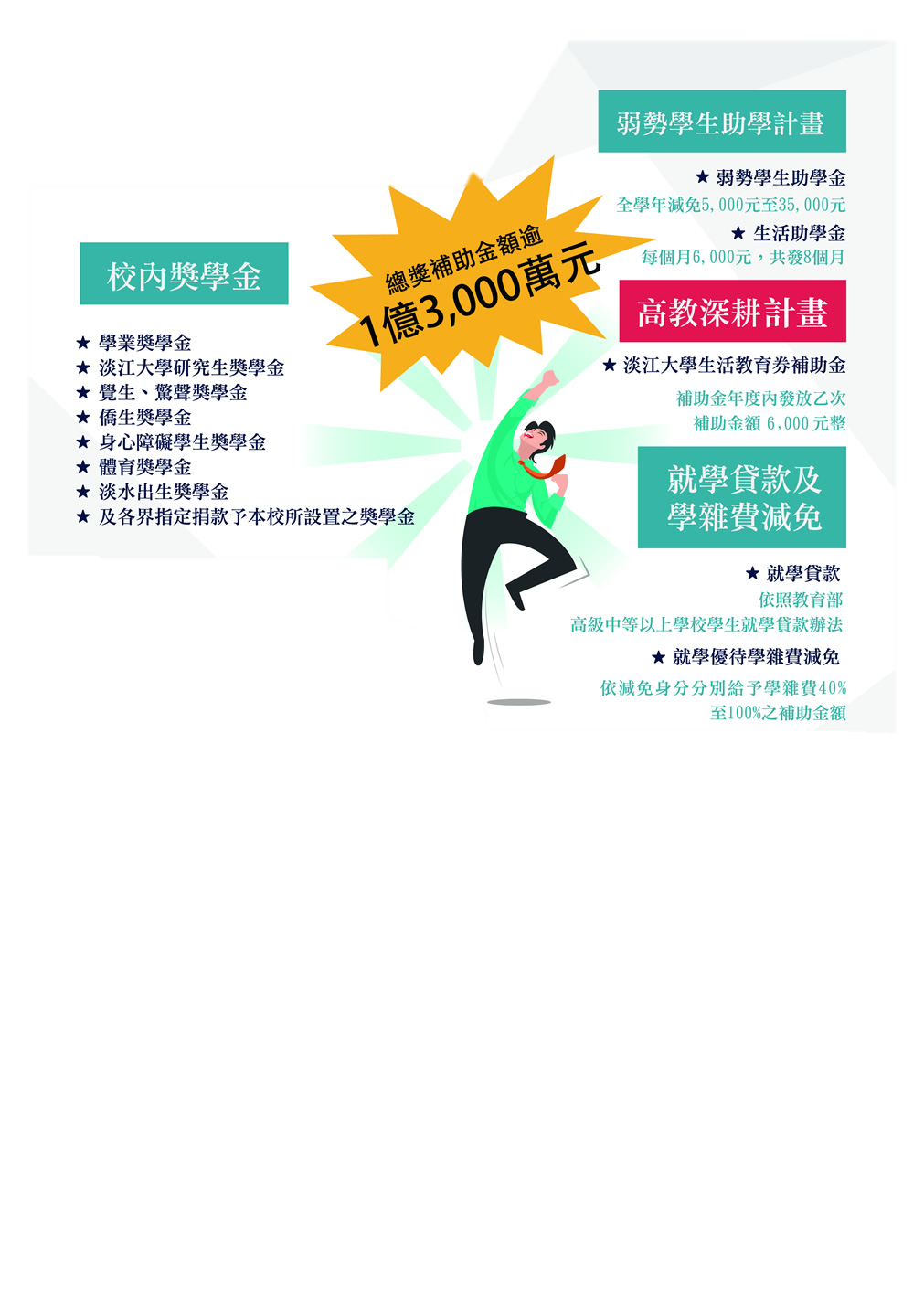 各項獎助學金
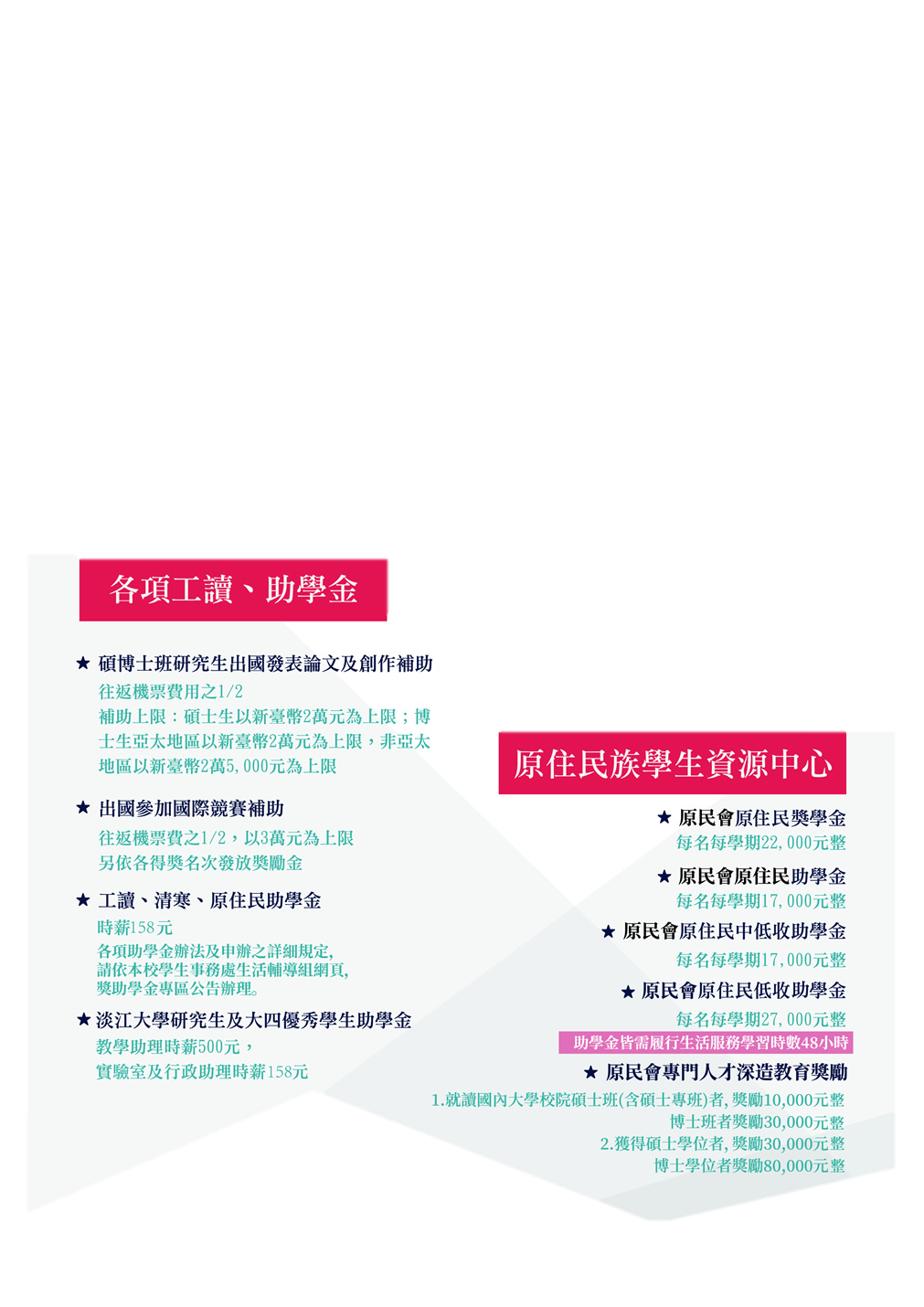 27